Watch Kelly Swanson: Demo Reel

Watch Kelly Swanson: What I do and Why it Matters

Kelly Swanson is an award-winning storyteller, comedian, motivational speaker, Huffington Post Contributor, and cast member of The Fashion Hero television show airing on Amazon Prime.

The Story-driven CUSTOMER SERVICE Program will help you discover the six secrets to connecting with people on a deeper level – to go from customers to raving fans – by connecting through your story to theirs.

Kelly’s wacky wit and powerful stories have charmed hearts and tickled funny bones for over 15 years. In addition to her role as a funny motivational speaker, Kelly teaches people how she does it by sharing what she has learned about connecting and engaging to have more influence in business, using one tool – strategic storytelling

No matter what program she can create for you, her goal is the same – to make you laugh A LOT. Then laugh some more. To make you feel valued, challenge you to think differently, and leave you better than she found you.

All of Kelly Swanson shows are custom written to fit your group, your theme, your industry, and your objectives.

KEYNOTE TOPICS:

The Story-driven LEADER
Who Hijacked My Fairy Tale (Theater Show or Speech)
The Story-driven LIFE
The Story Formula / Persuasion Principle
The Story-driven TEAM
The Story-driven COMMUNICATOR
The Story-driven SALESPERSON
The Story-driven CUSTOMER SERVICE
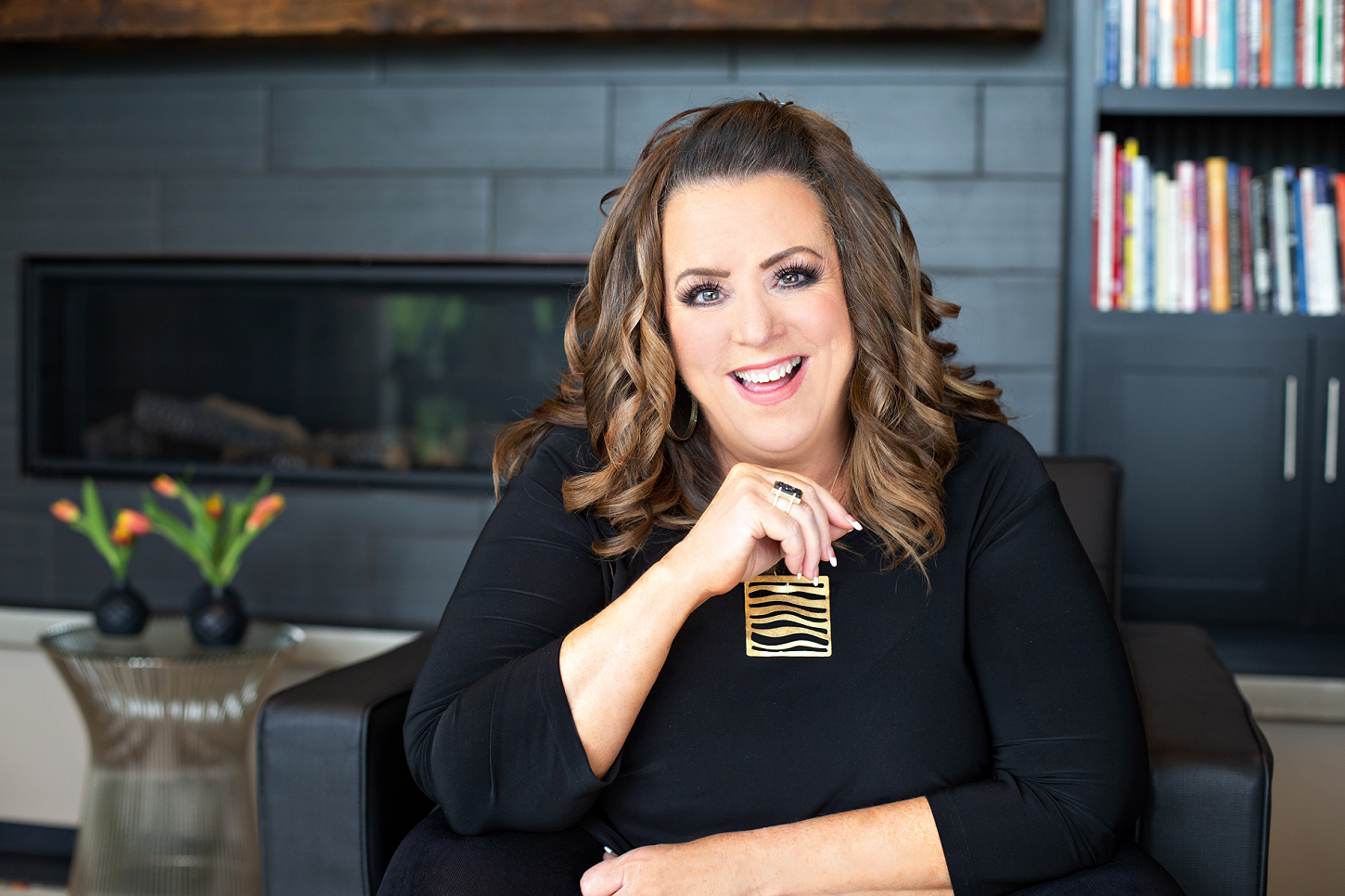 Kelly Swanson
Funny Motivational Speaker
$15,000
*Client is responsible for ground transportation in event city, hotel accommodations and incidentals 
for up to two nights
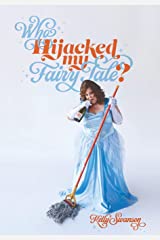 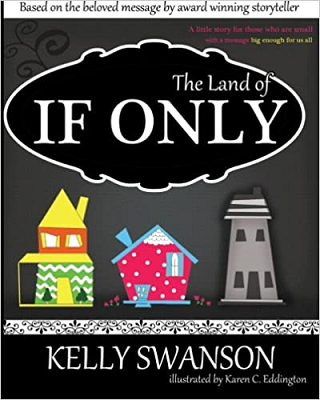 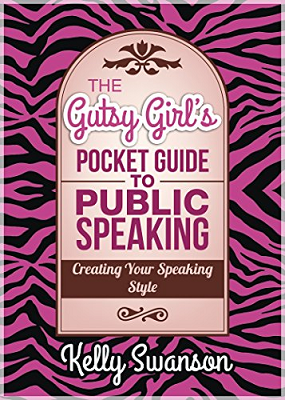 1